Развитие временных представлений у детей дошкольного возраста
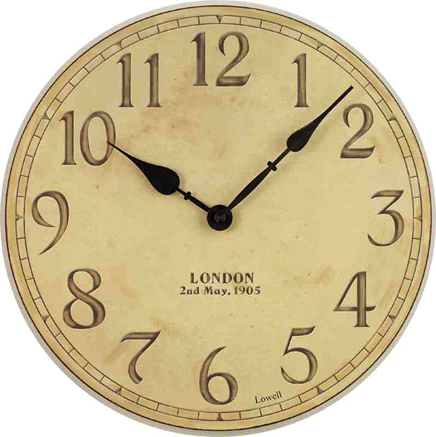 Подготовила:
Федюкова В.А.
Особенности восприятия времени детьми
Причины трудностей восприятия времени:

1.  Необратимость времени: невозможно вернуть прошлое;
2.    Текучесть времени;
3.  Отсутствие наглядных форм времени.
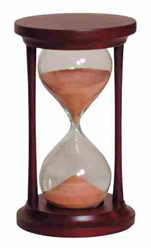 Зачем необходимо ориентироваться во времени:
чтобы регулировать и планировать деятельность во времени;
менять темп и ритм своих действий в зависимости от наличия времени;

Умение регулировать и планировать деятельность развивает:
организованность,
 собранность,
 целенаправленность, 
Точность
 Эти качества необходимых ребенку при обучении в школе и в повседневной жизни.
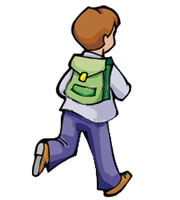 Развитие у детей представлений о времени в условиях семьи
Что могут родители?
-способствовать активному использованию временных понятий в повседневной жизни
-одобрять любознательность                                  
-предоставлять ребенку возможность рассказывать, объяснять, обосновывать
-наблюдать за предметами, явлениями                      -знакомить с произведениями художественной литературы
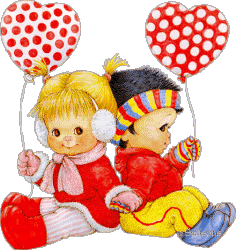 Читаем сами, читаем вместе с детьми…
Рихтерман Т.Д. «Формирование временных представлений у детей дошкольного возраста».
 Тарабарина Т.И. «Детям о времени».
 Непомнящая Р. Л. Развитие представлений о времени у детей дошкольного возраста 
Лебеденко, Е. Н. Формирование представлений о времени у дошкольников 
Шорыгина  Т. А. «Точные сказки». Формирование временных представлений
Михайлова З. А. , Иоффе Э. Н.  «Математика от трёх до семи».
Соколова Е.И. «Тетушка неделя»
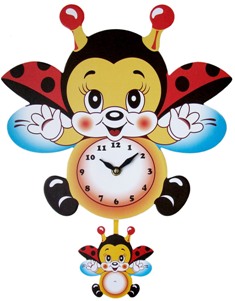 Играем вместе!
Игры и игровые упражнения
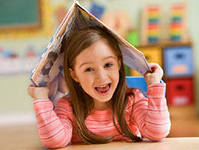 Информационные ресурсы:
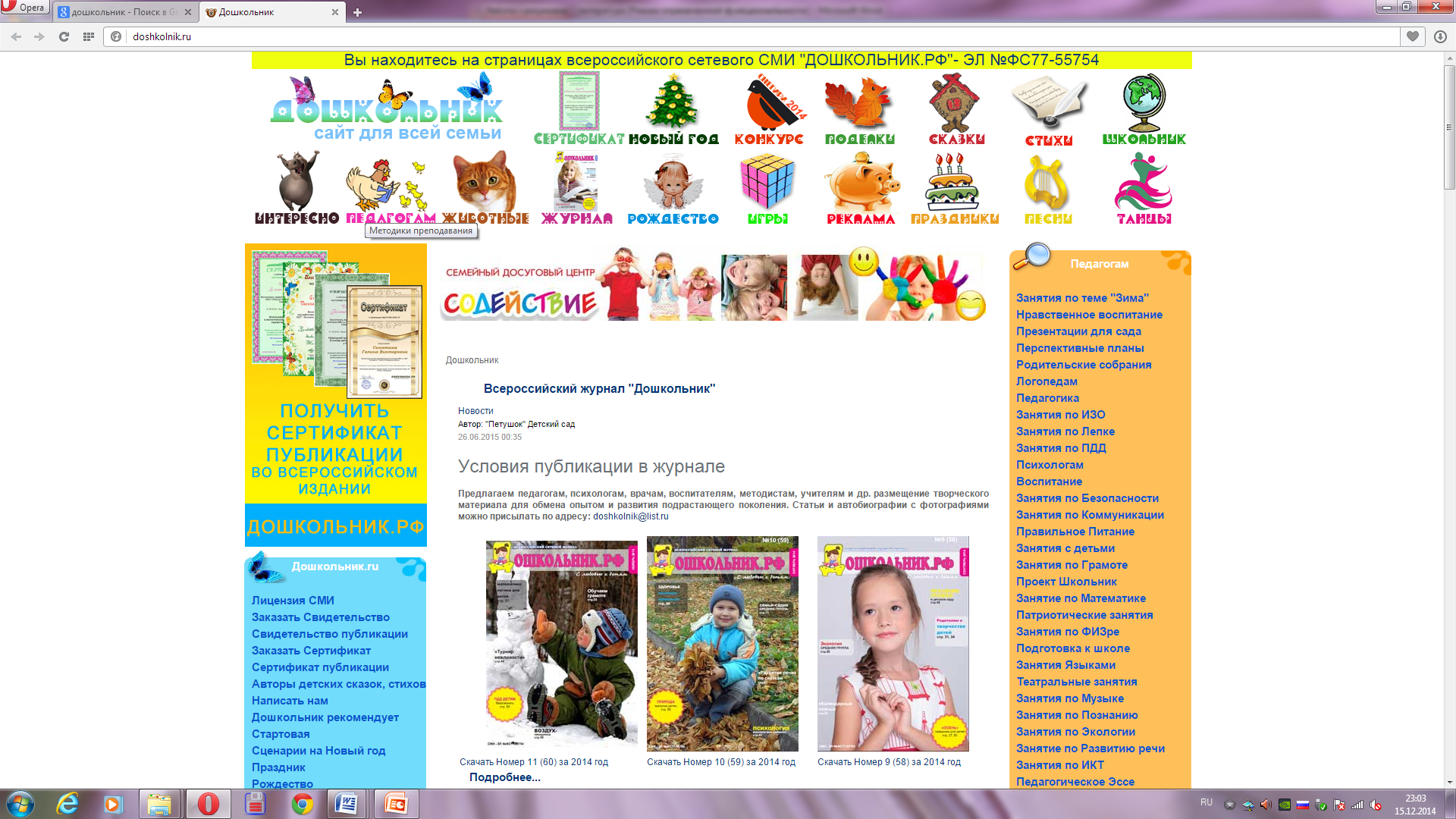 Информационные ресурсы:
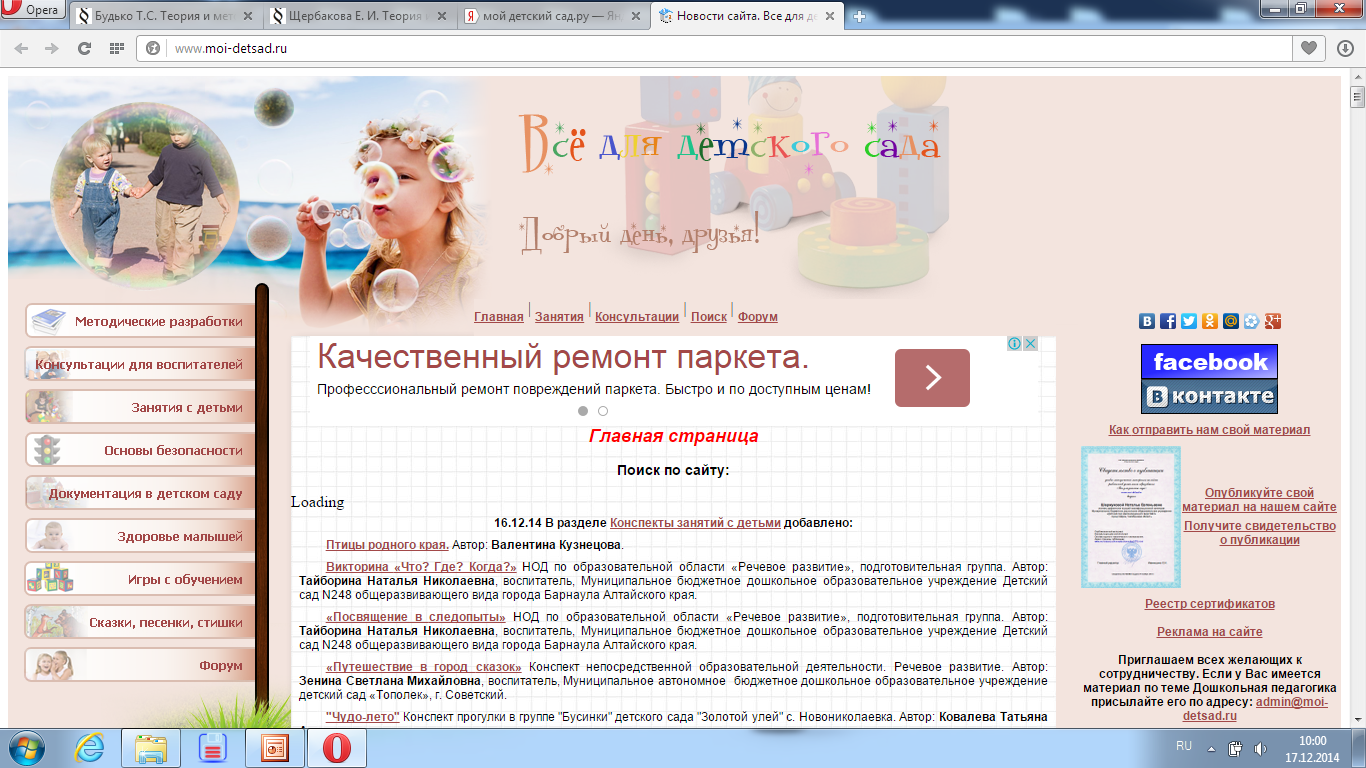 Информационные ресурсы:
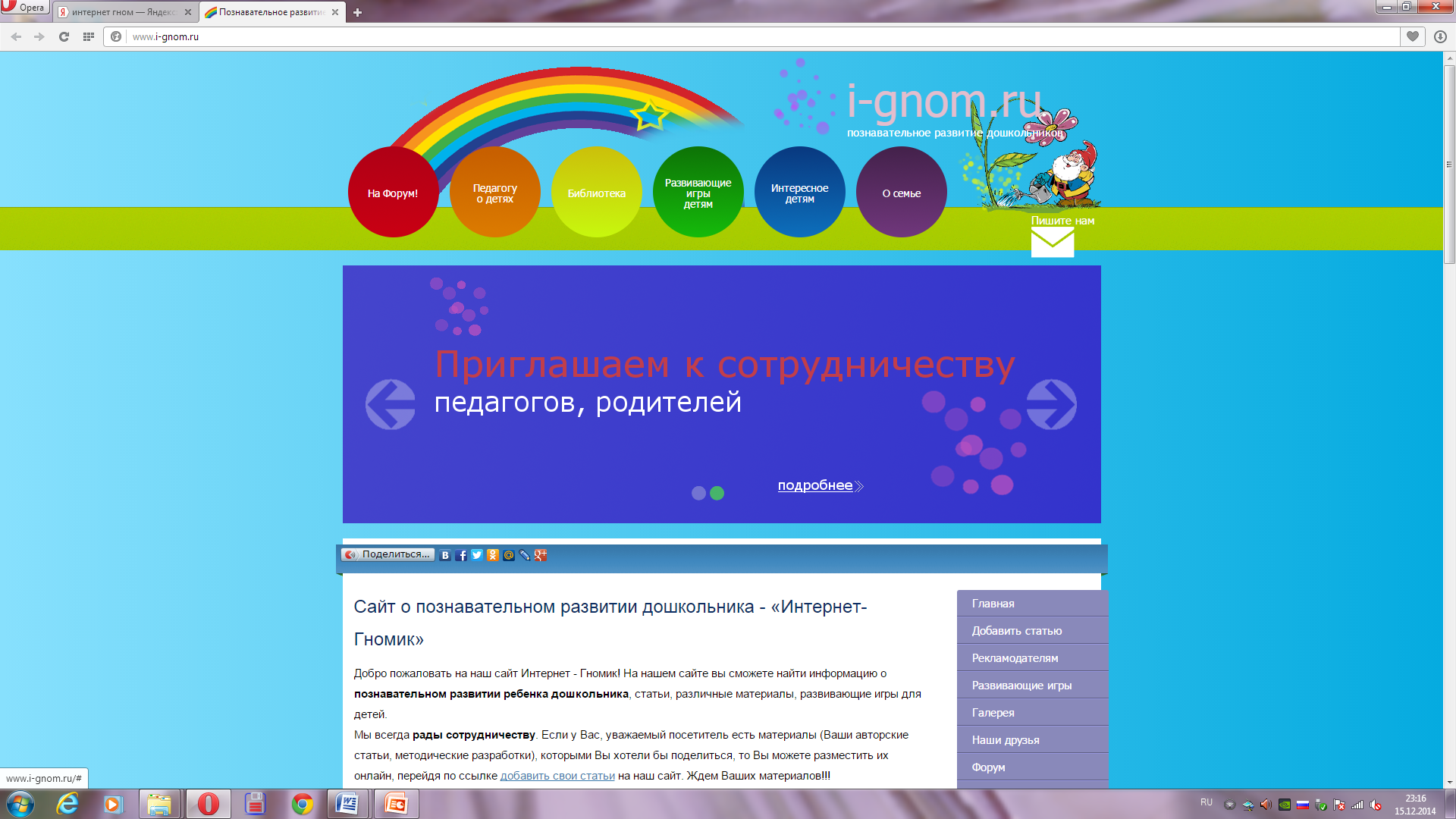 Успехов!!!